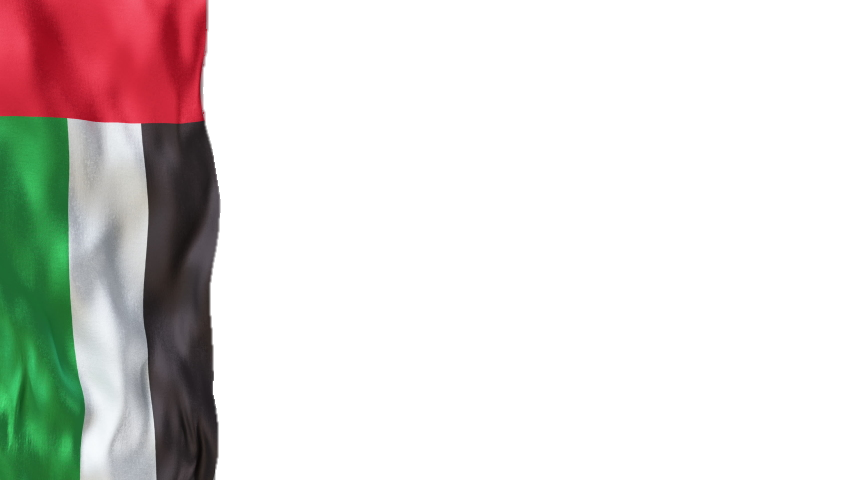 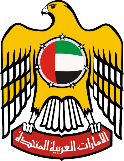 السلام الوطني
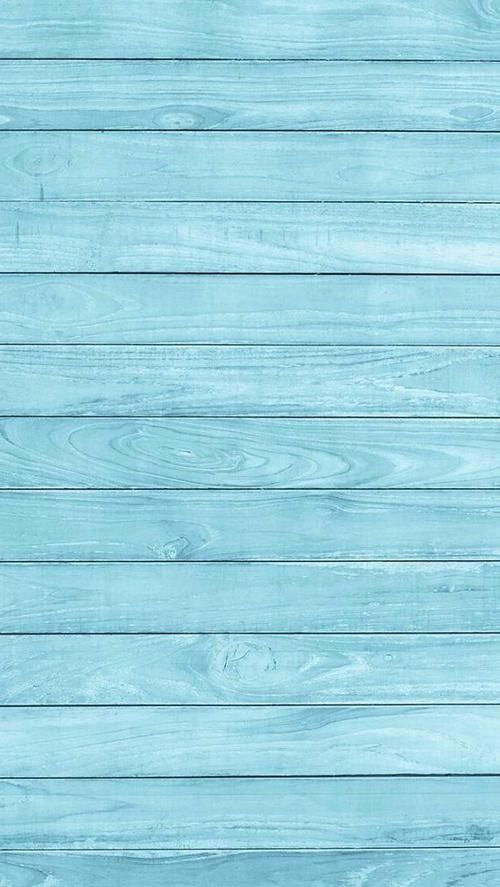 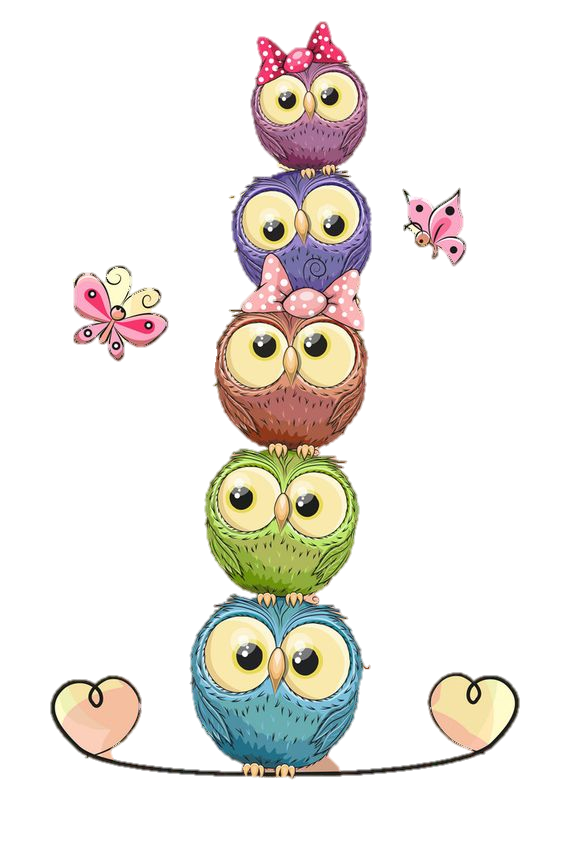 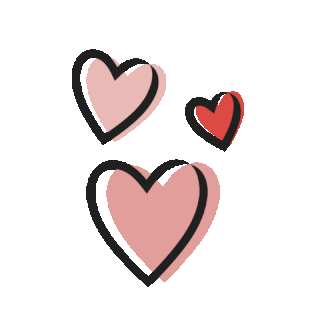 السَّلامُ عَليْكُم أَصْدِقائي الطُّلاب
كُنْ جَمَيلًا تَرى الْوُجودِ جَميلًا.
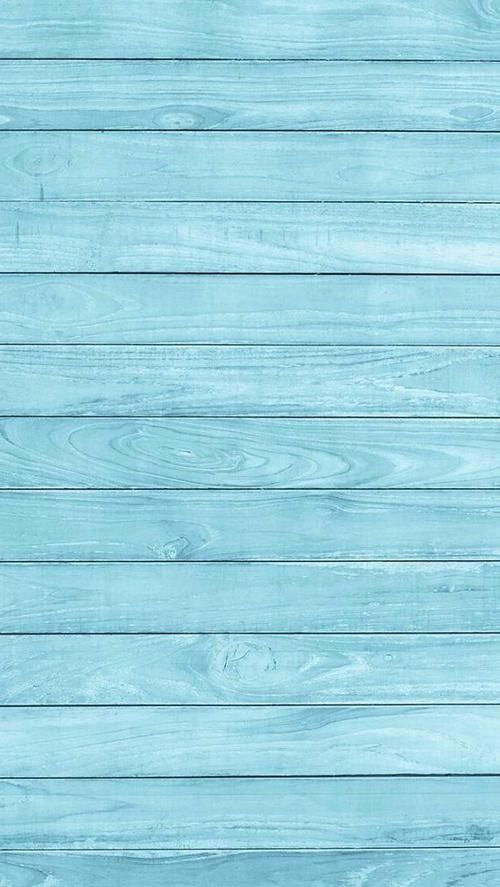 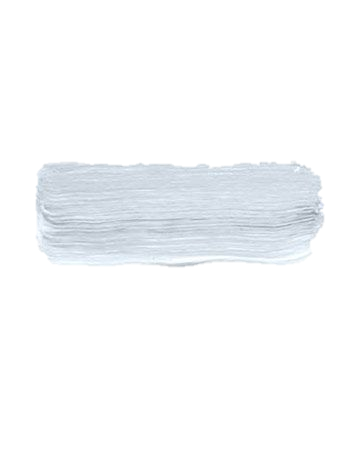 قَوانين الْحِصَّة
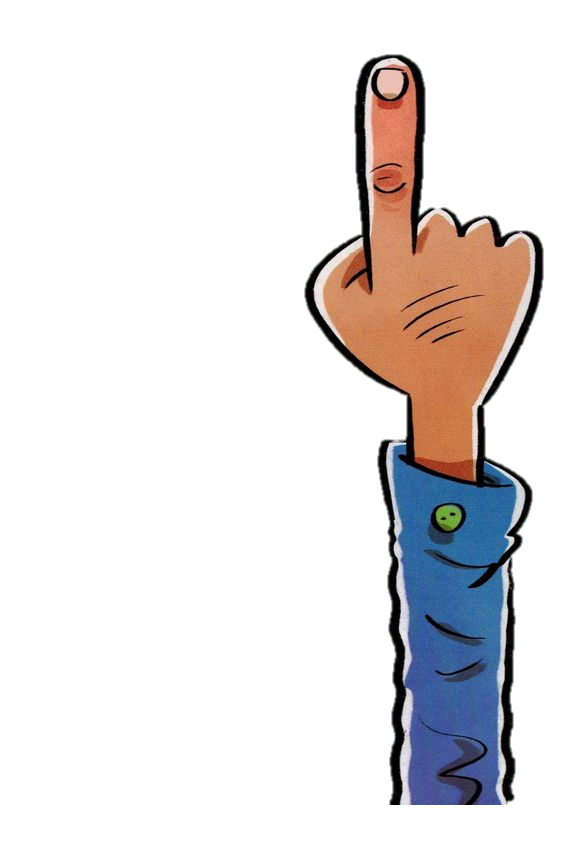 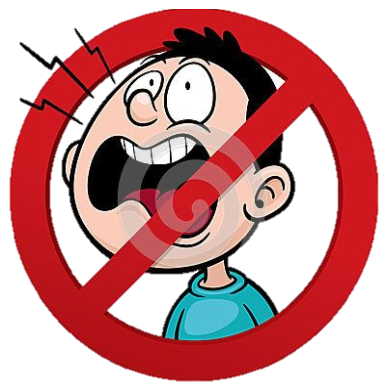 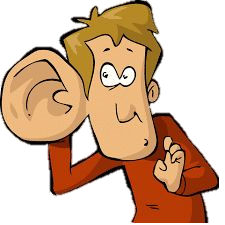 أَبْتَعِد عَنْ ضجيج مَنْ حَوْلي
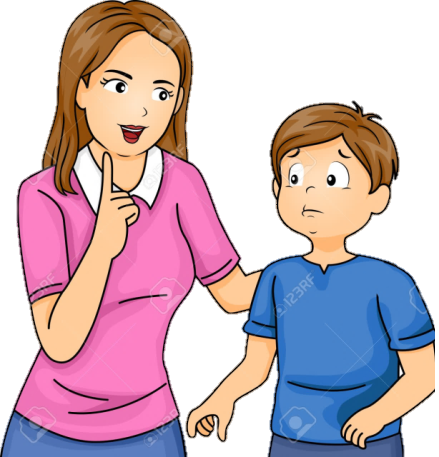 أسْتأْذِن قَبْلِ التَّحدُّث
أَسْتَمِع إلى الْمُعَلَّمة بِتِرْكيز
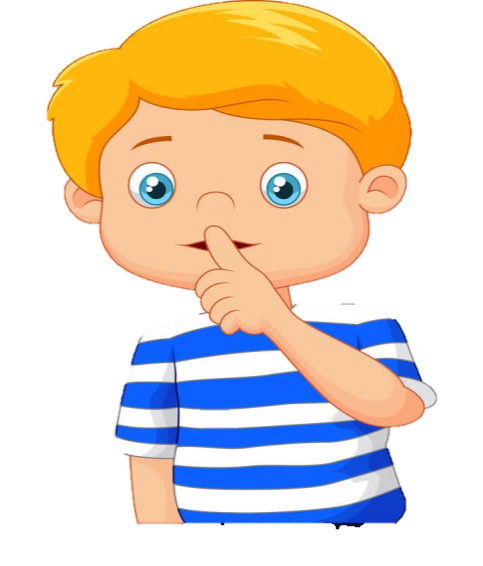 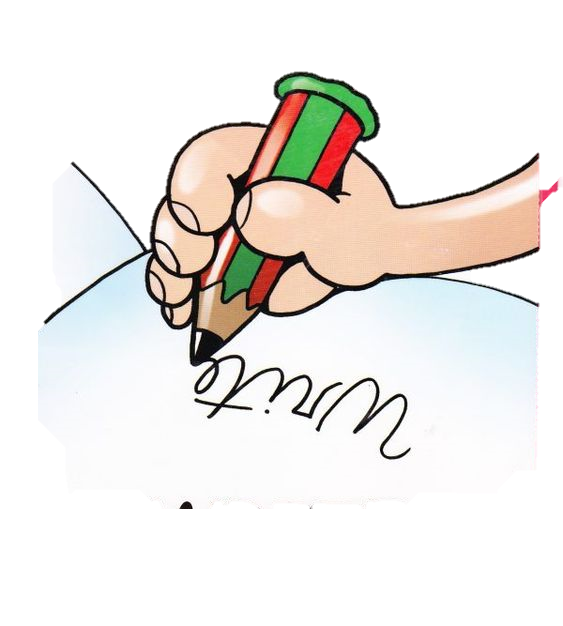 اُفَكِّر وأُجيب بِمُفْرَدي
دونَ مساعَدَة أُمي
أِلتِزِم الصَّمْت
أُدوّن مُلاحَظاتي
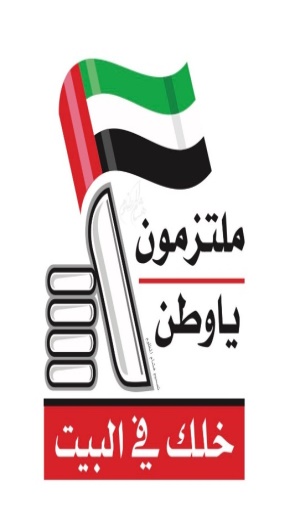 نظام التعليم الهجين
اليوم:  الإثنين
2021أكتوبر//18التاريخ: 
المادة: 
 اللغة العربية – الصف  الثالث
اسم الدرس:
النص الرديف 
أين نجد السعادة؟
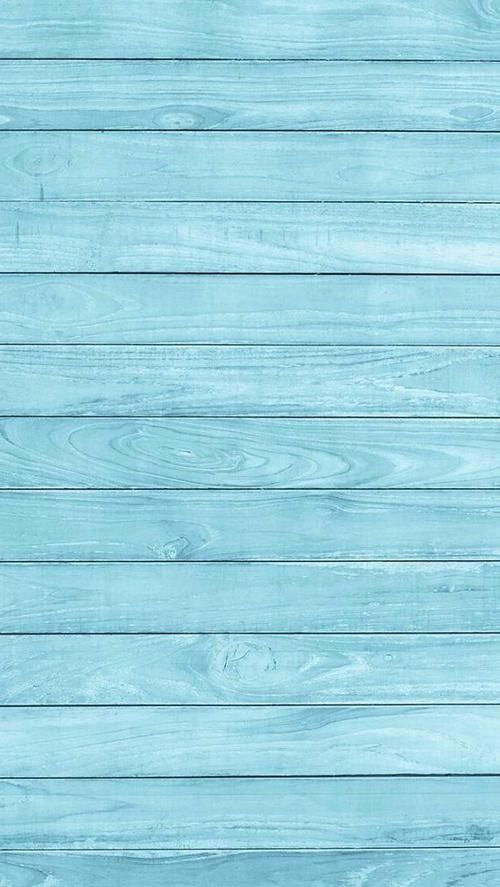 *الْوِحْدة الثانية(كيف نعيش سعداء؟)
*عِنْوان الدَّرس: 
أين نجد السعادة؟.
كُنْ جَمَيلًا تَرى الْوُجودِ جَميلًا.
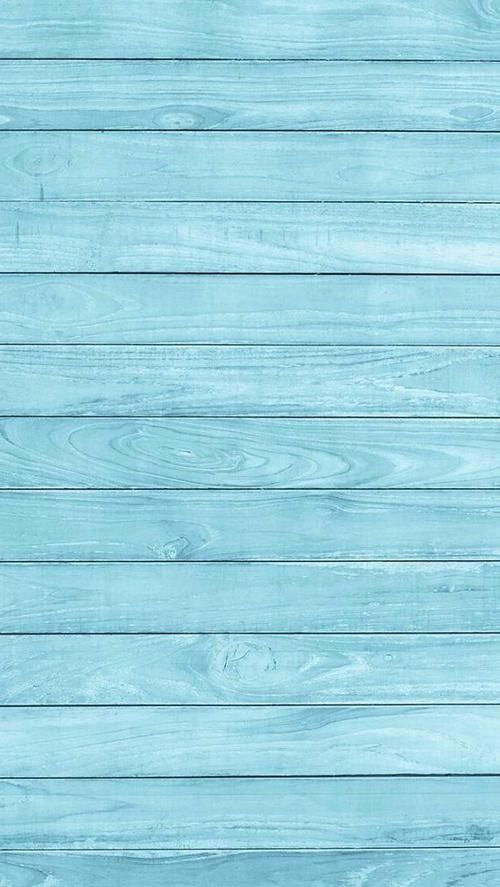 التهيئة الحافزة
يقرأ المتعلم الفقرة قراءة جهرية سليمة .
يوضح المتعلم الفكرة الرئيسة لكل فقرة من النص.
نواتج التعلم :
التعلم القبلي
النواتج التعليمية
قراءة الجمل
التقويم المرحلي
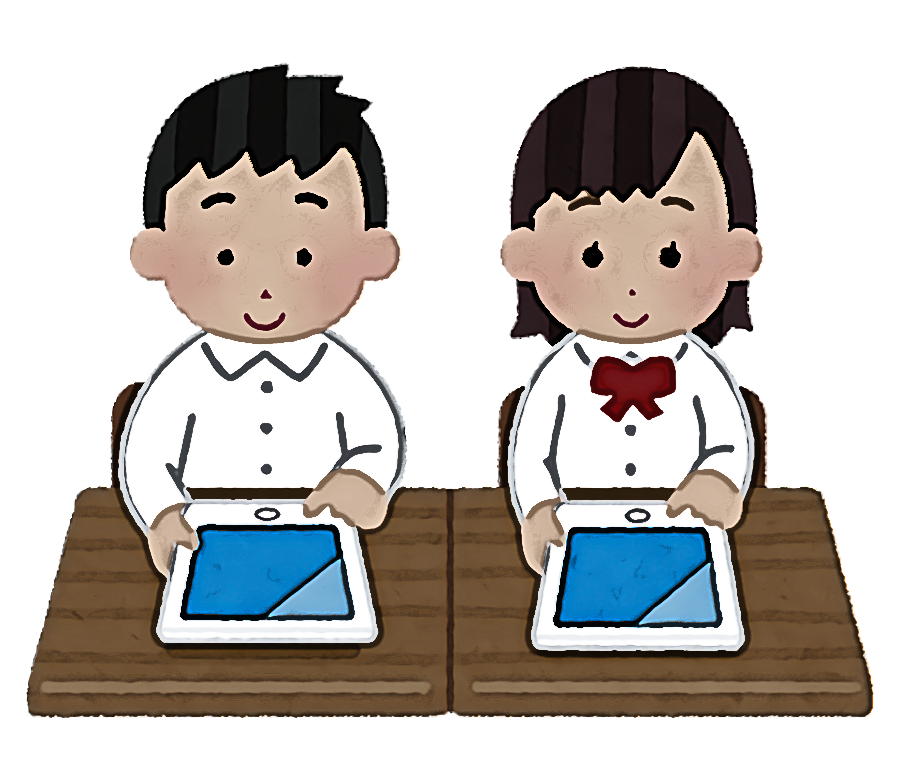 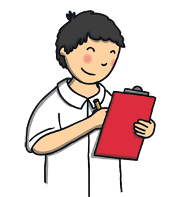 التقويم الختامي
ختم الدرس
كُنْ جَمَيلًا تَرى الْوُجودِ جَميلًا.
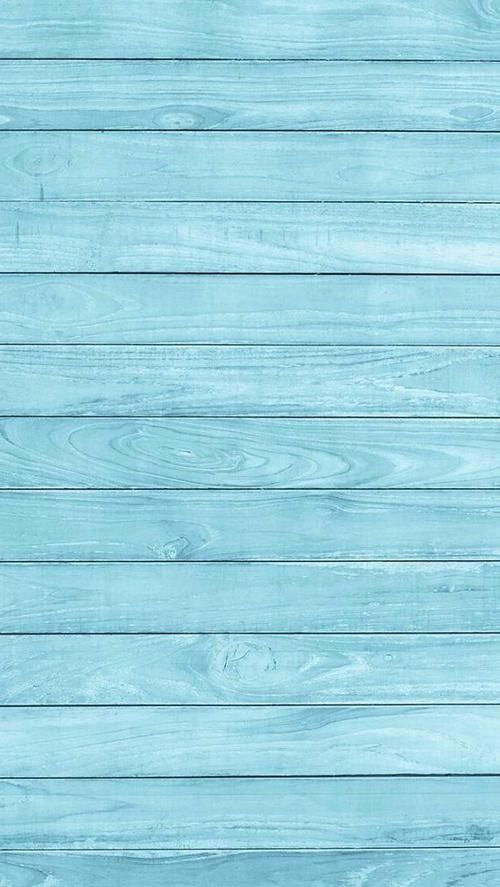 التهيئة
التهيئة الحافزة
عبر عن الصورة بجملة مفيدة
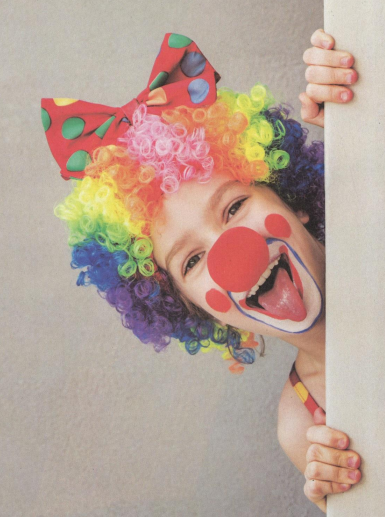 التعلم القبلي
النواتج التعليمية
قراءة الجملة
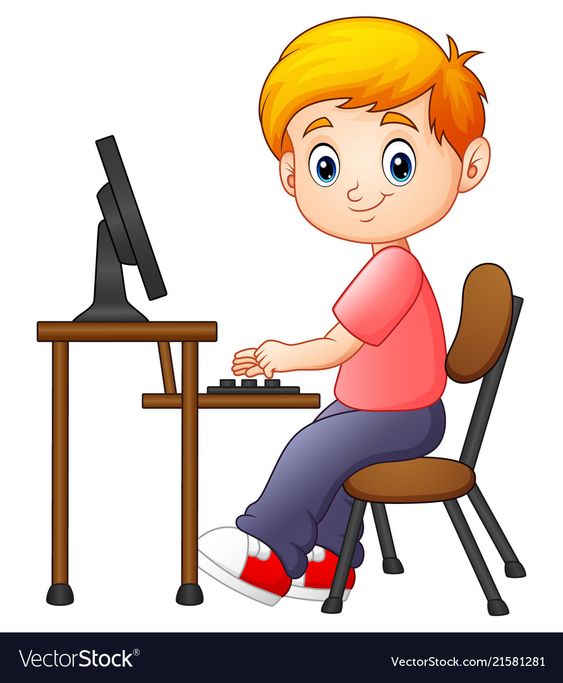 التقويم المرحلي
التقويم الختامي
ختم الدرس
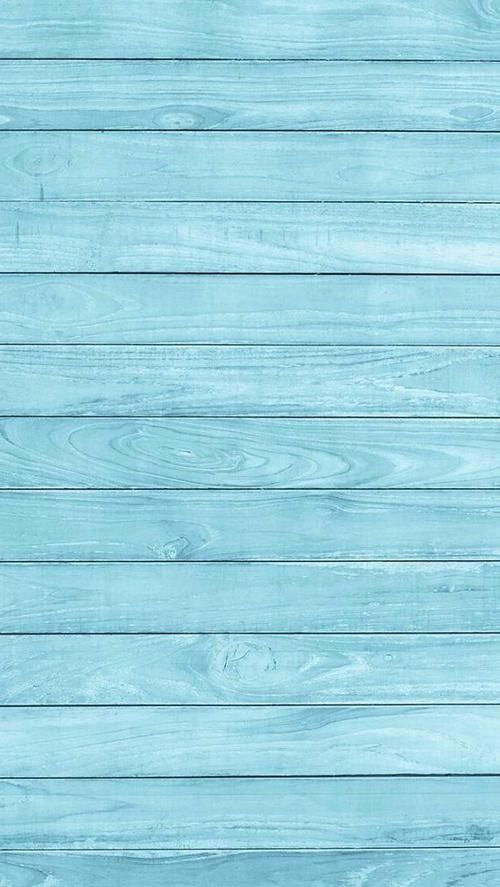 التهيئة الحافزة
التعلم القبلي
التعلم القبلي
* إبْحَثْ وَاكْتَشِف عَنْ مَعْنى الْمُفْرَدة الَّصَّحيح وَصِلِها في الْمَعْنى الَّصَحيح .
النواتج التعليمية
نضارة
مناعة الجسم
يهيئُ
قراءة الجمل
التقويم المرحلي
يستعد ويحضر
صفاء وجمال
مقاومته للأمراض
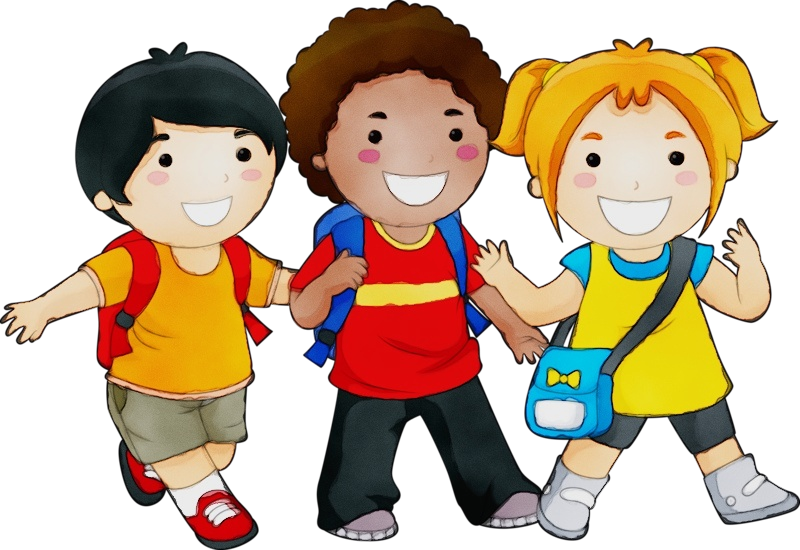 التقويم الختامي
ختم الدرس
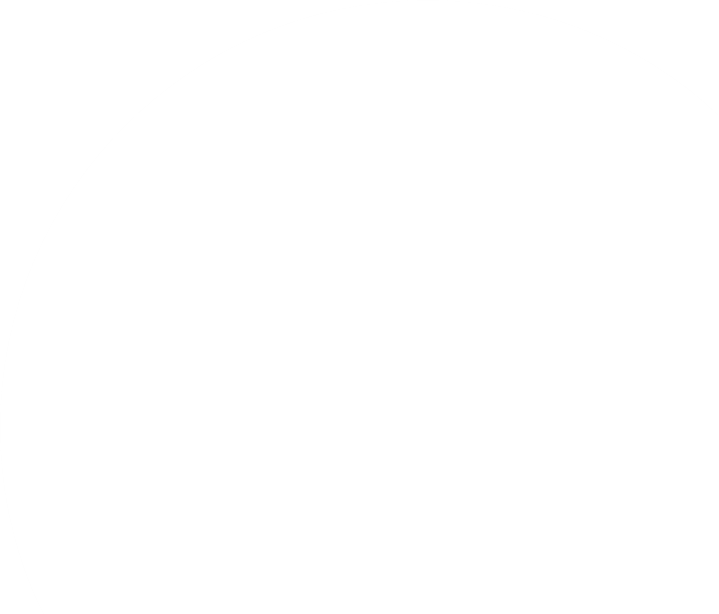 هيّا أحبائي نقرأ ونستخرج الفكرة الرئيسة
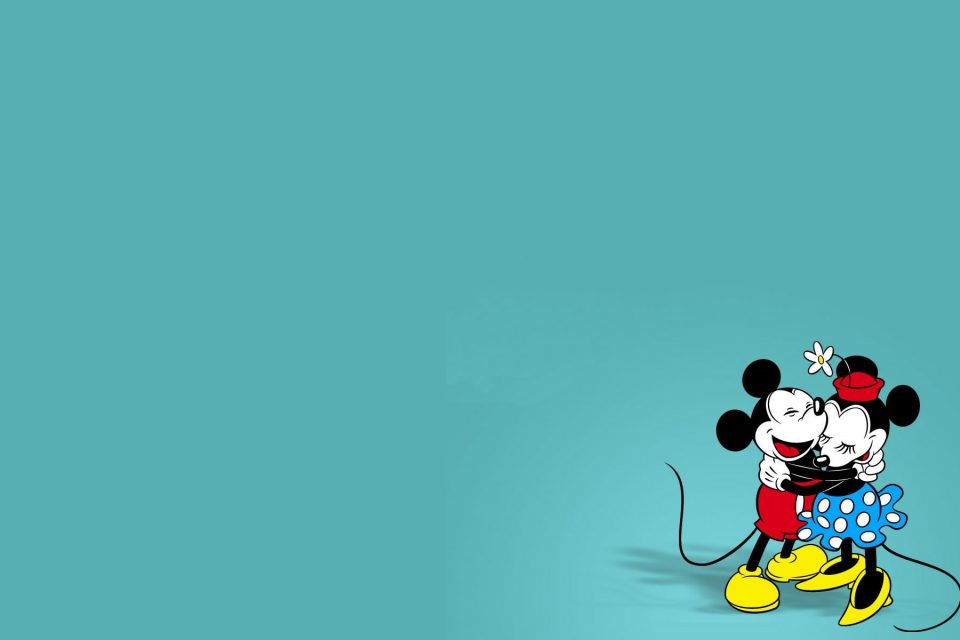 ماذا أسمي الفقرة الأولى بالنص المعلوماتي؟
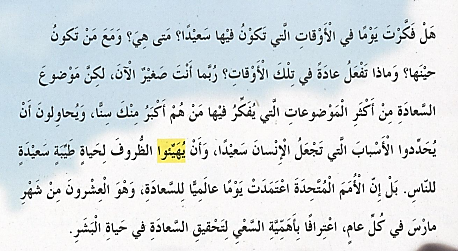 المقدمة
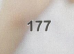 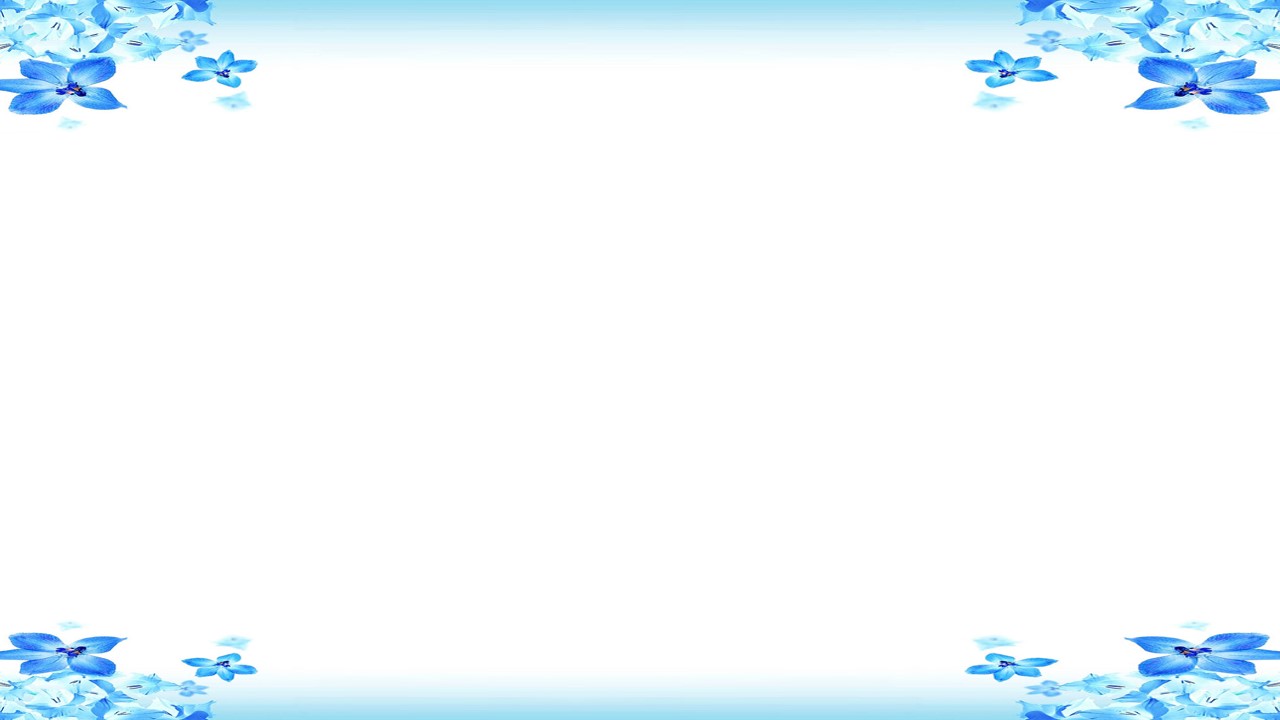 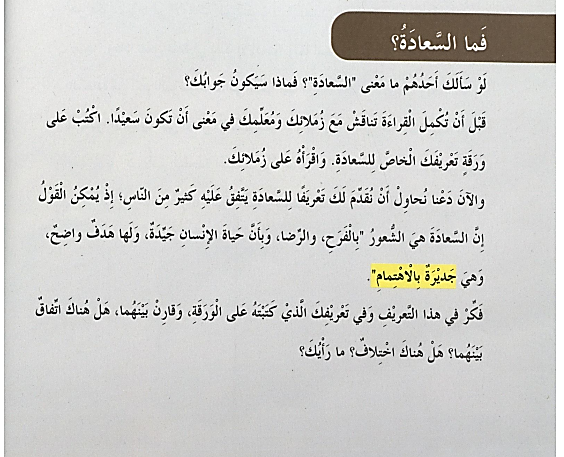 العرض
اكتب بلغتك الخاصة
 تعريفا للسعادة
 في غرفة الدردشة
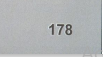 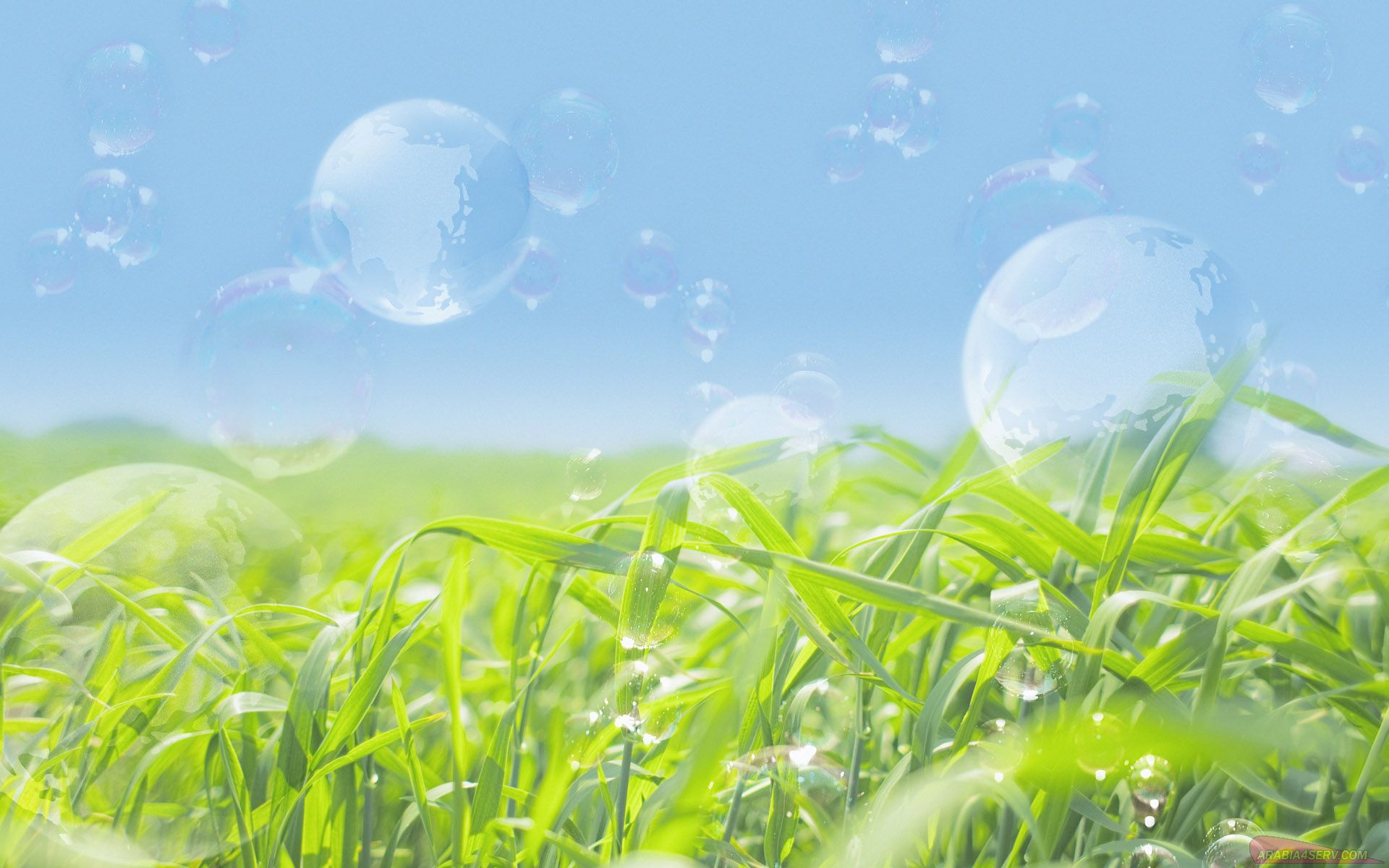 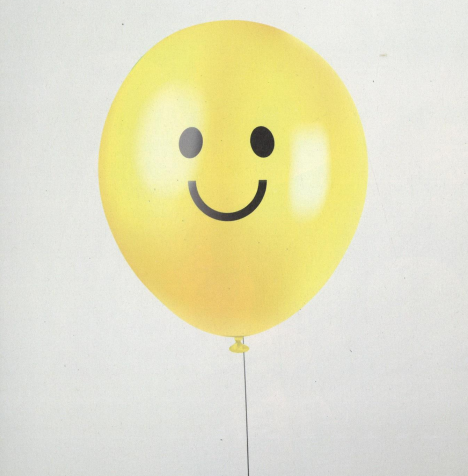 ما اللون المعبر عن السعادة؟
ابحث عن السورة
 القرآنية التي ورد بها
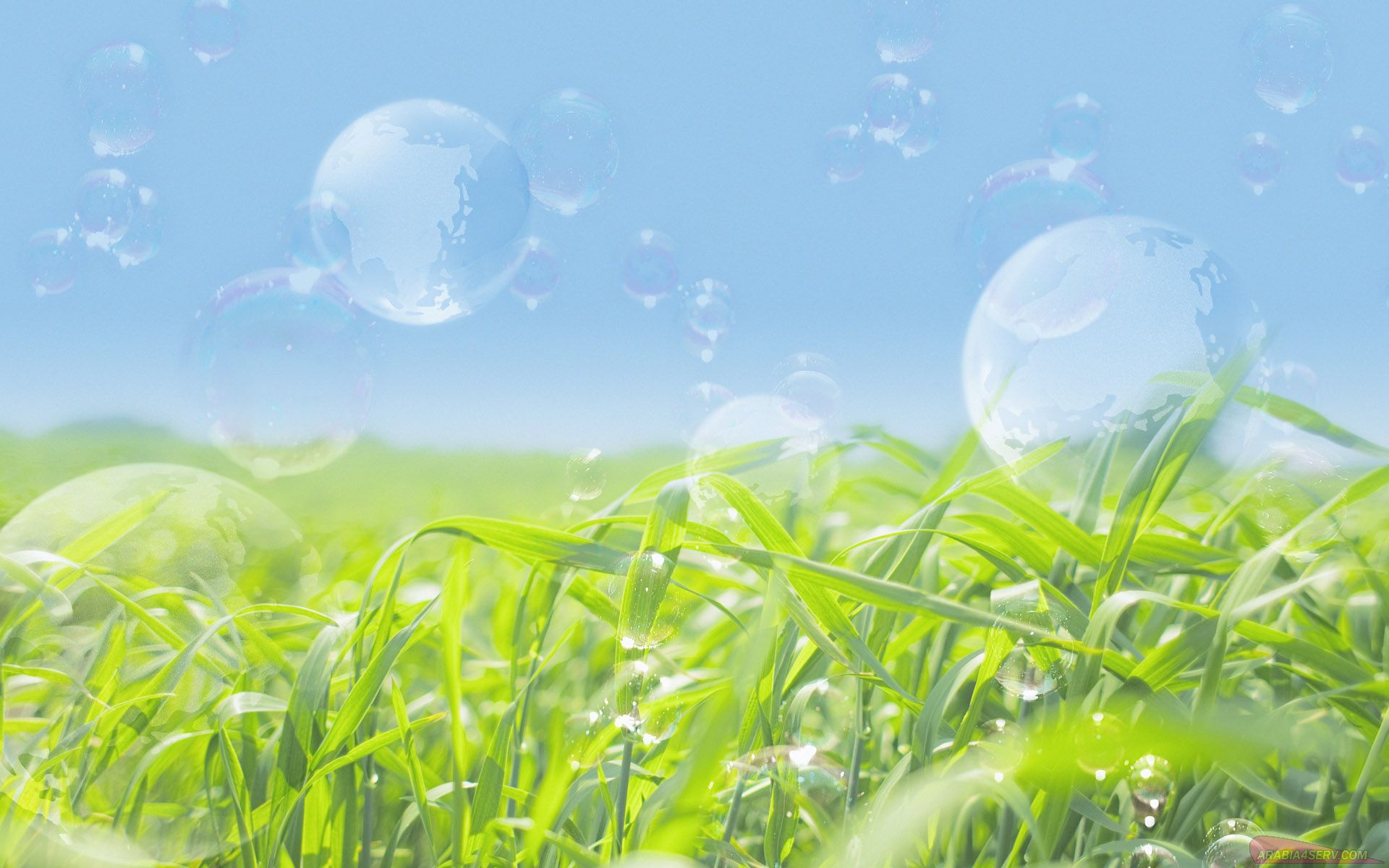 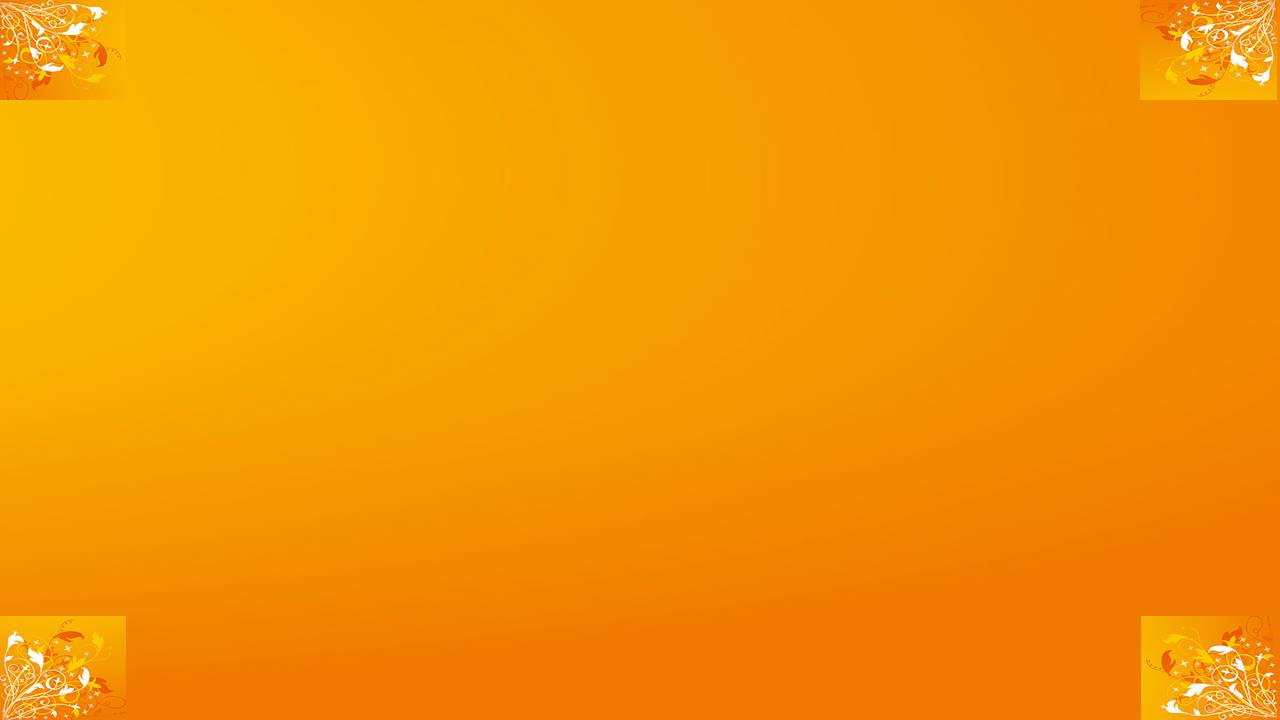 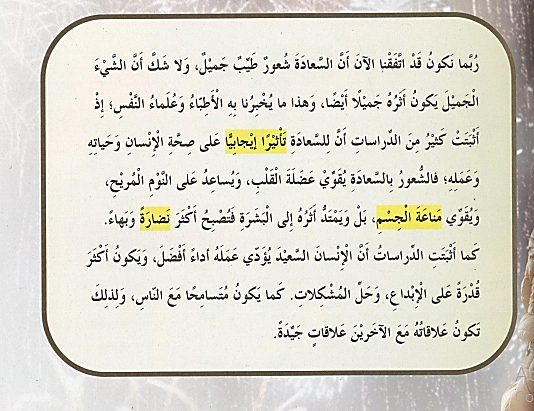 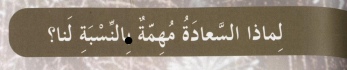 ضع عنوانًا 
مناسبًا للفقرة
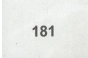 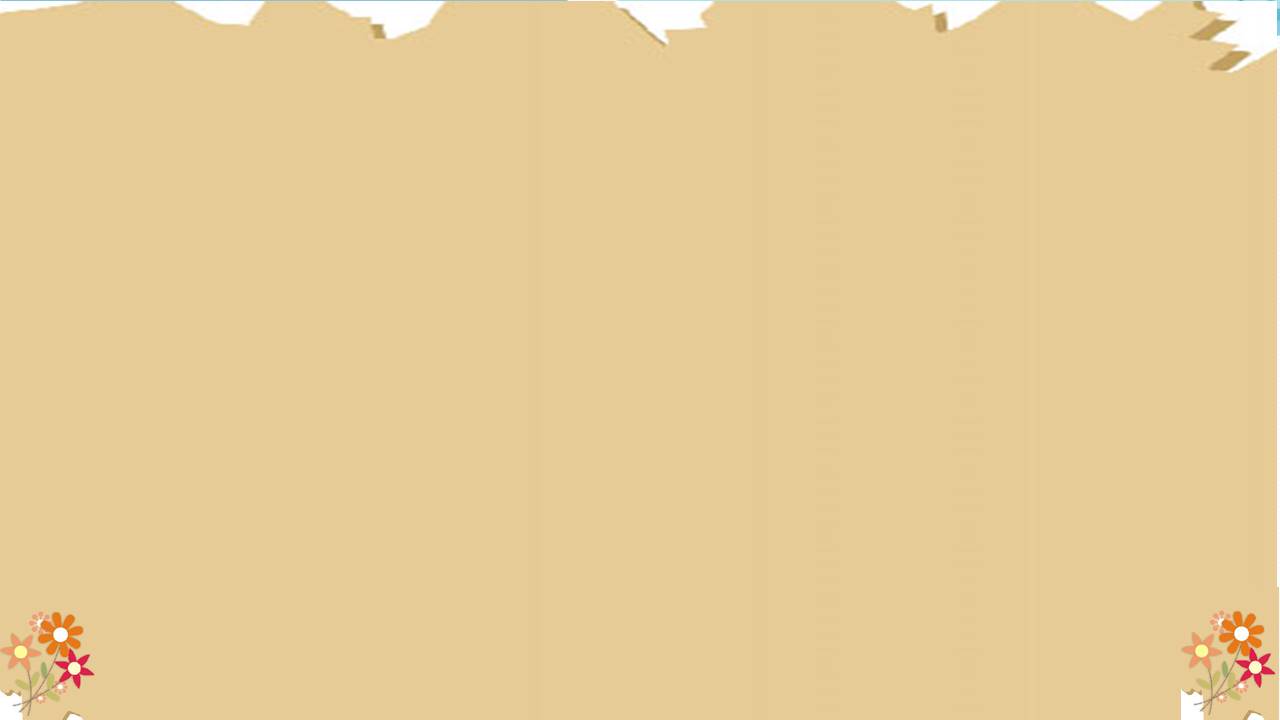 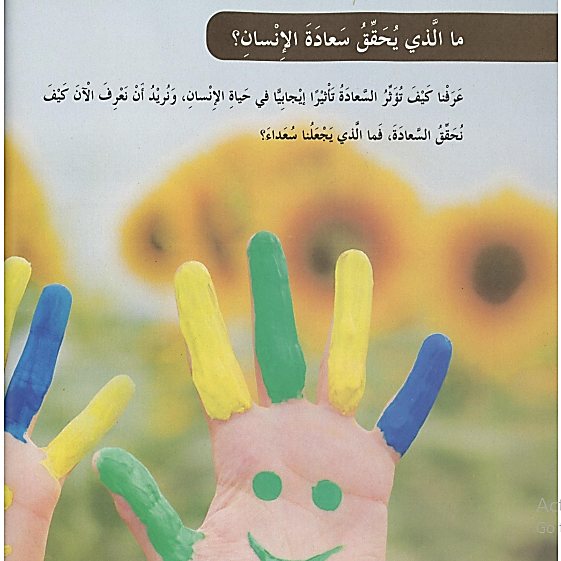 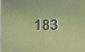 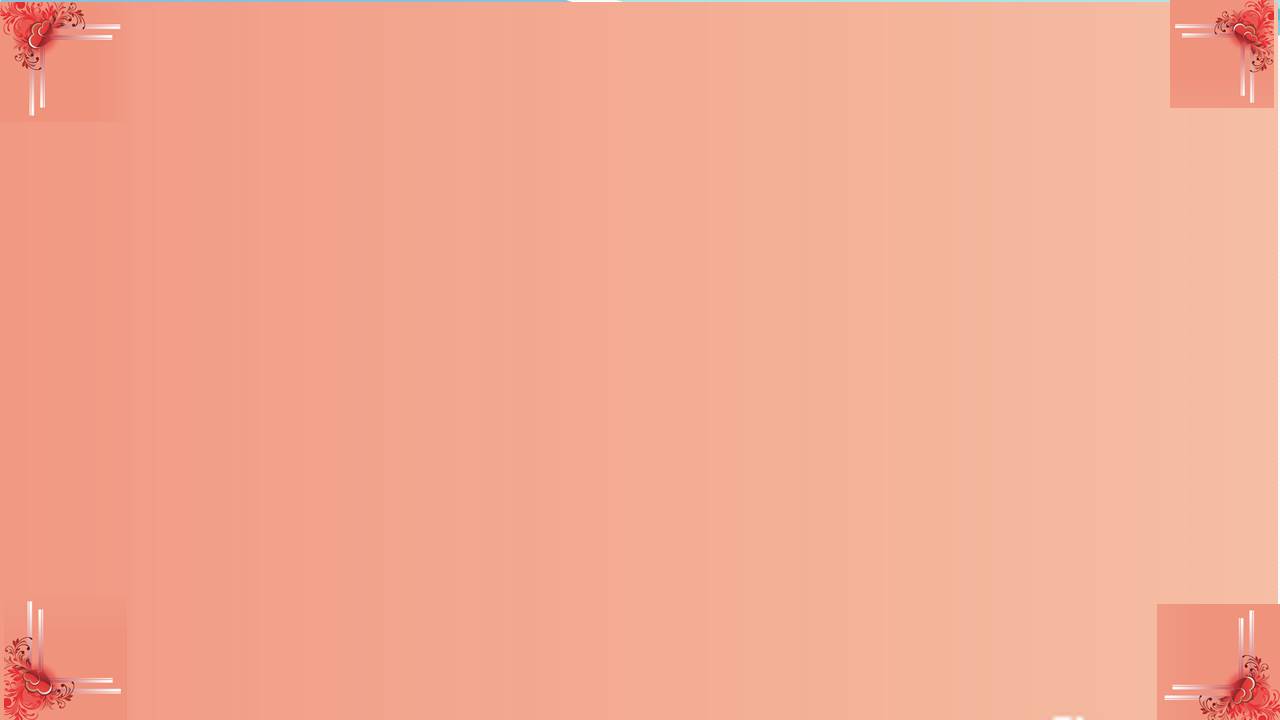 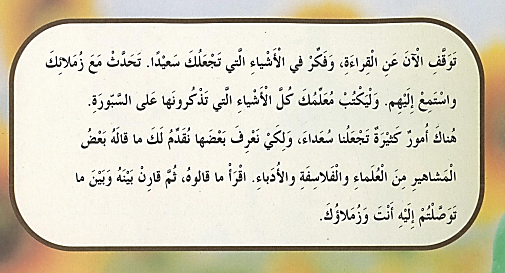 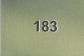 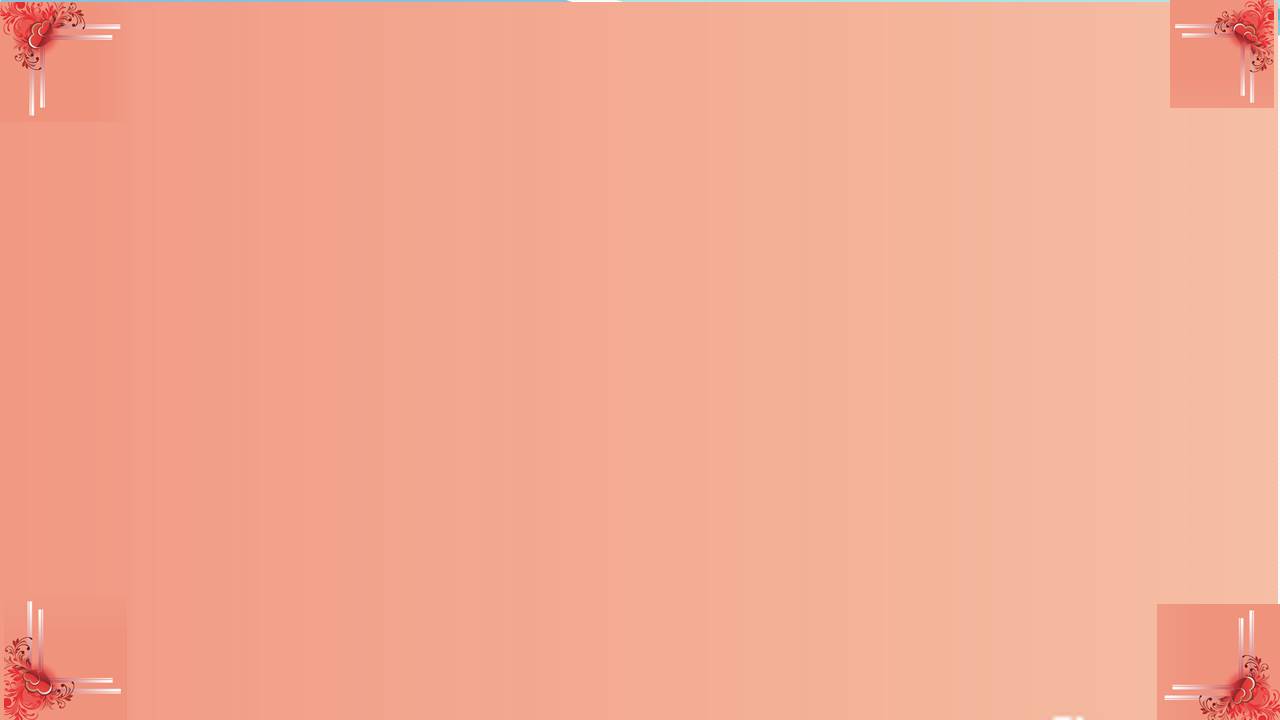 ما سبب السعادة كما
 فهمت من الفقرة؟
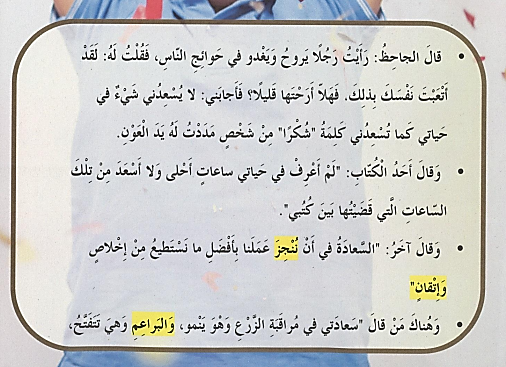 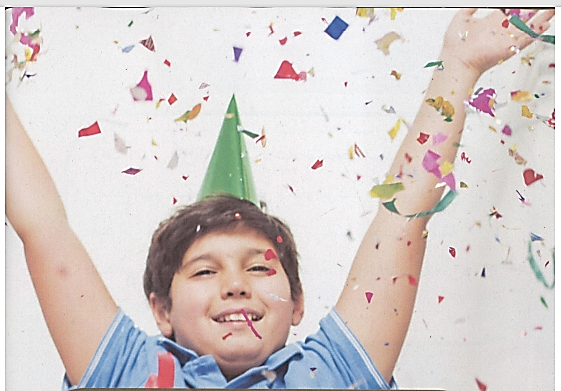 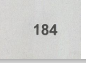 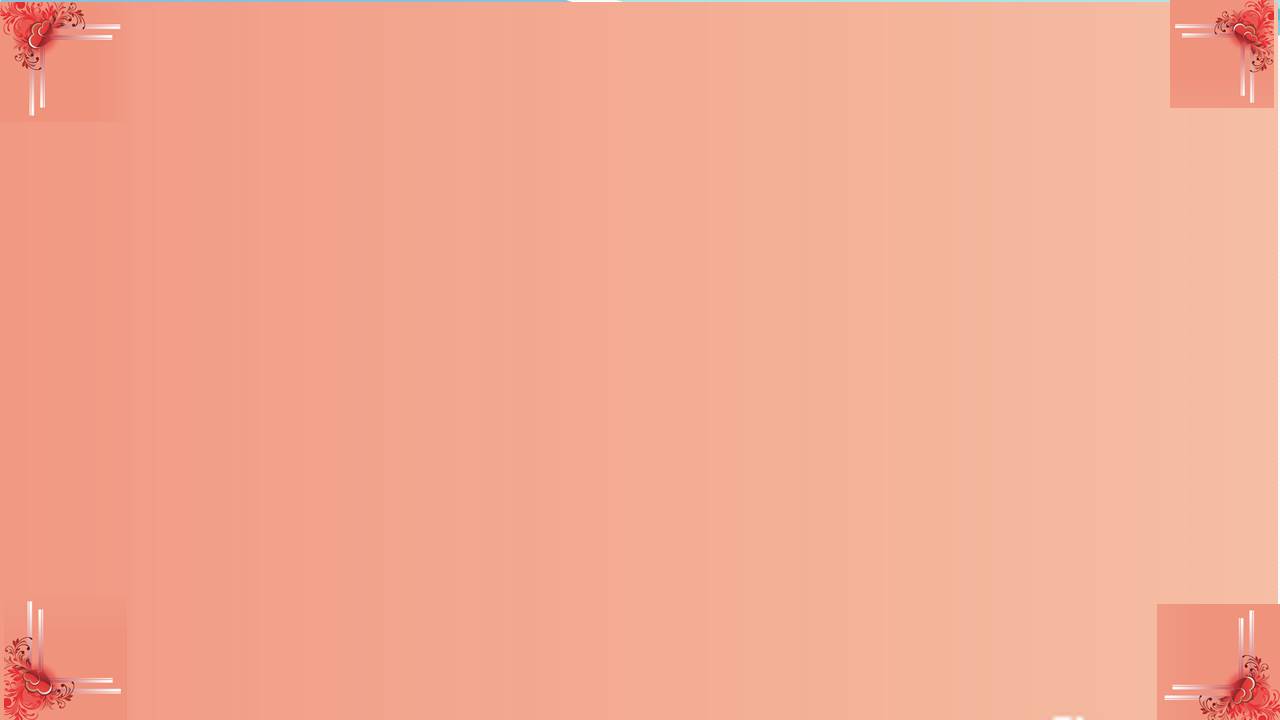 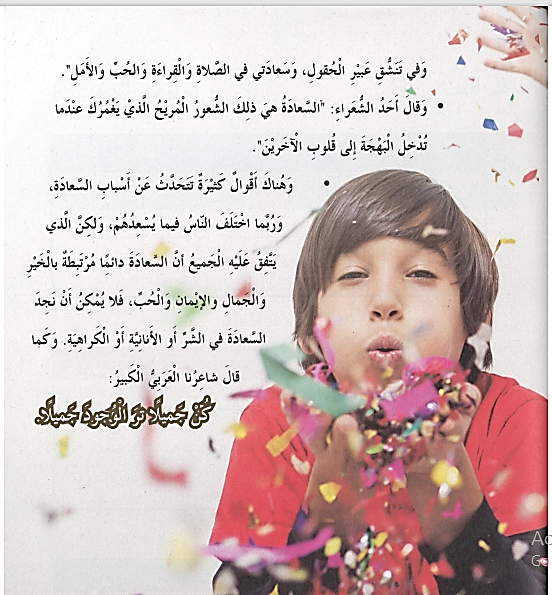 ما سبب السعادة كما
 فهمت من الفقرة؟
الخاتمة
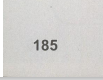 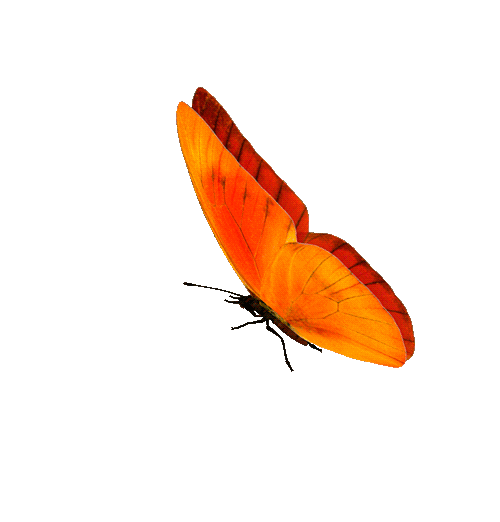 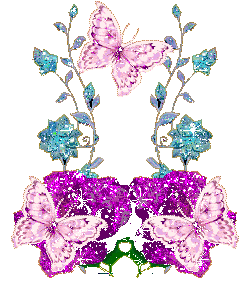 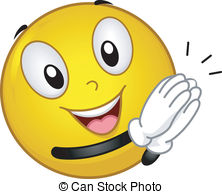 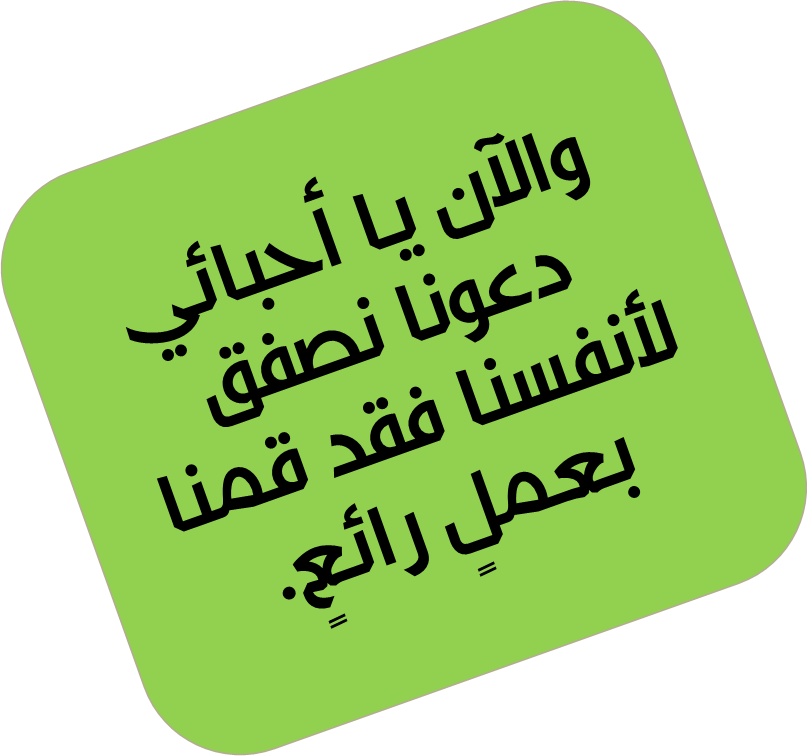 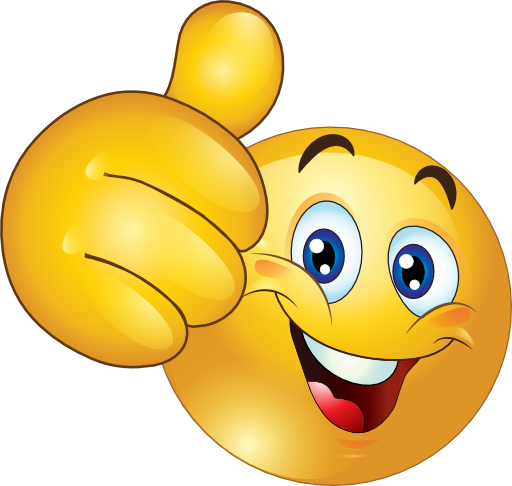 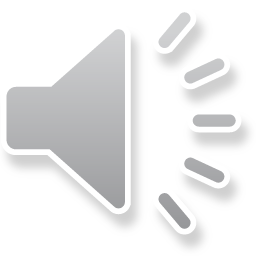 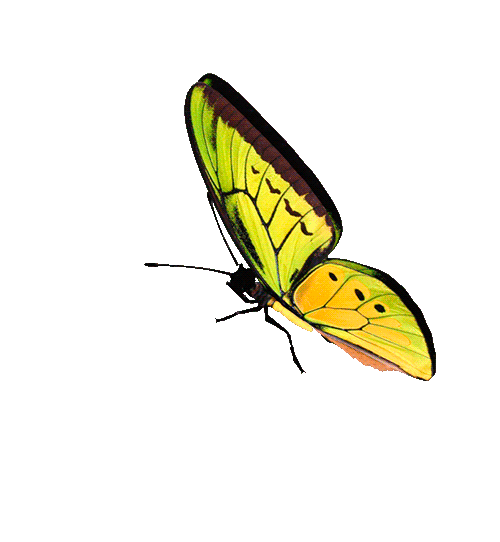 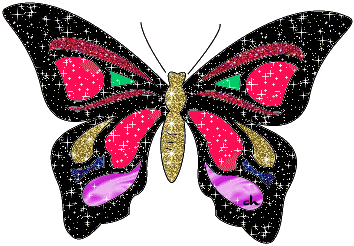 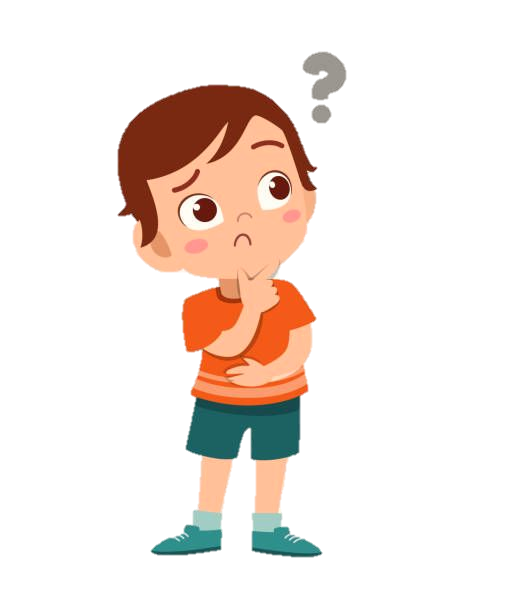 بطاقة خروج
التهيئة الحافزة
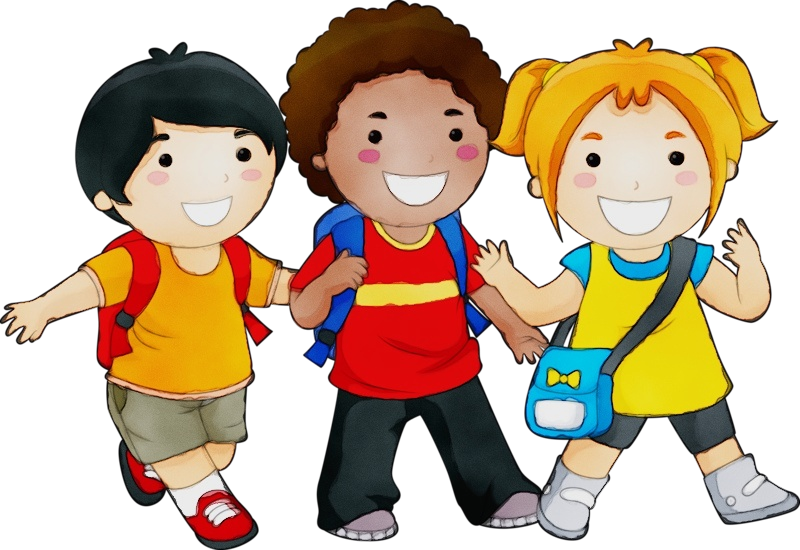 التعلم القبلي
النواتج التعليمية
قراءة الجمل
ماذا تعلمت اليوم؟
التقويم المرحلي
التقويم الختامي
ختم الدرس
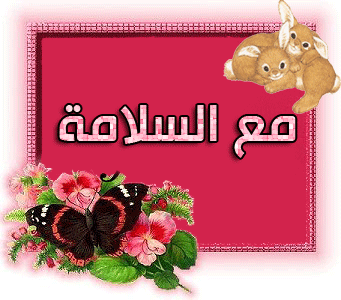 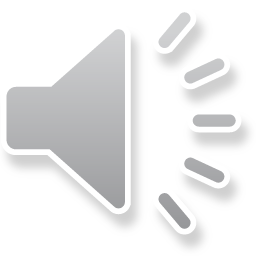